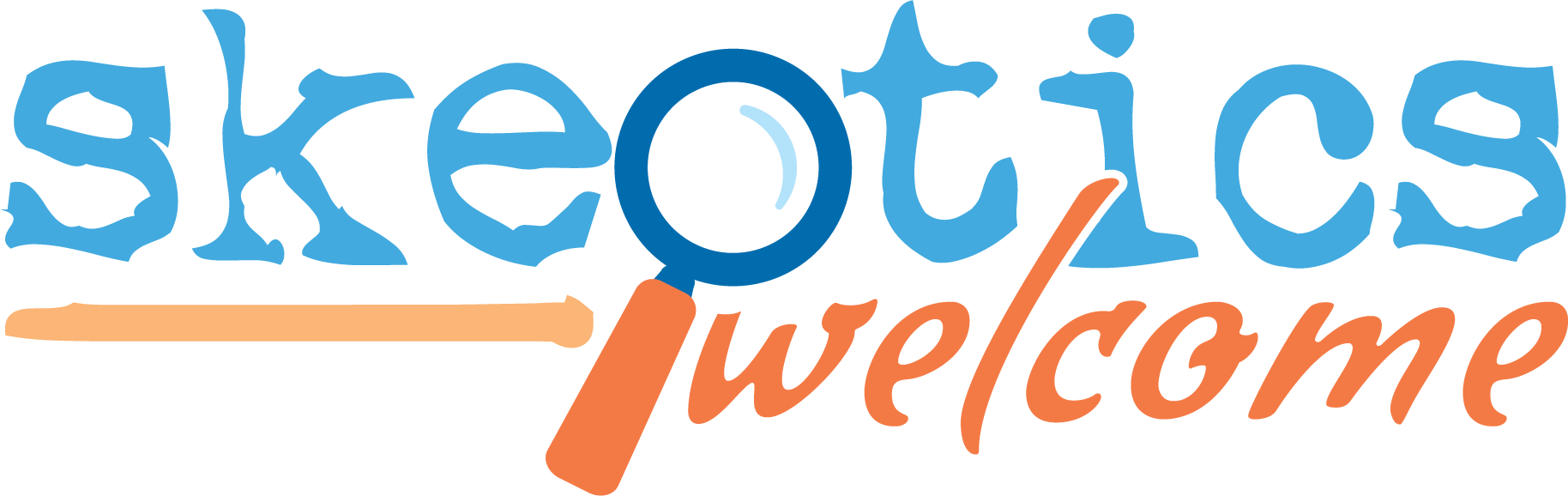 I CAN’T TAKE THE BIBLE SERIOUSLY
20240428
Welcome back to our series, “Skeptics Welcome”.    
For week 4 of our series we are exploring this objection – 
“I can’t take the Bible seriously.”     
To speak to this objection we will explore how we got the Bible, 
the trustworthiness and reliability of the Bible, 
fulfilled prophecy, divine accuracy and internal consistency.   
We will also explore the transformative power of the Bible in our lives.    
The goal of this study is to build our confidence 
that we can take the Bible seriously 
as God’s authoritative Word to guide and grow our faith.
THE BIG SERVE:    LifeGroup Sign-Up This Week!  

Check out THE BIG SERVE projects and let us know 
by May 4th where your group would like to serve.    
Or, let us know about a project you have in mind. 
  https://www.creeksidechurch.ca/thebigserve-groups/
Growing up with (or not with) the Bible
I have several memories of growing up at home with the Bible.   
When I was 8 years old my parents got me a children’s bible.   
I still have it!    
I also have memories of my parents 
taking a bible along with them to church, 
and of the huge, hard cover family bible on the table in our living room.    
What about you?   
Do you have memories of having Bibles in your home growing up?   
 If not, what is an early memory for you of encountering the Bible?  
 Share your story with the group!
WATCH the following overview of the Bible. 
 
https://bibleproject.com/explore/video/what-is-bible/
Near the beginning of the video the narrators say the Bible 
is one of the most influential books in history.    
How have you experienced the Bible’s influence in your own life?
 
Why do you think God would choose to reveal himself through the 
history, struggles, and meditations of one particular people 
situated in one particular corner of the earth?
How do the diverse genres of poetry, letters, law texts, 
and wisdom writings complement the narrative texts and thus 
contribute to our overall understanding of the overarching story? 
Why the diversity of genres?
What is the value in God revealing himself 
through texts spread out over 1000 years 
and written by different authors?
“For no prophecy was ever produced by the will of man, 
but men spoke from God as they were carried along by the Holy Spirit.”  
2 Peter 1:21  ESV
 
Why should we trust the Bible?
“All Scripture is breathed out by God and profitable for teaching,
 for reproof, for correction, and for training in righteousness.”  
2 Timothy 3:16  ESV
 
How does the Bible claim to be true?
WATCH this video and then discuss - https://www.youtube.com/watch?v=lCeOjLQ61vo
 
How can we respond to those 
who doubt the Bible’s trustworthiness?
“Sanctify them in the truth; your word is truth.”  John 17:17 ESV
 
How can we practically trust the Bible in our daily lives?
Considering the Bible was written over approximately 1,500 years 
by more than 40 authors from diverse backgrounds, 
its internal consistency is remarkable. 
From Genesis to Revelation, the Bible presents a cohesive narrative 
of God’s relationship with humanity, His plan for redemption, 
and the establishment of His Kingdom. 
This harmony is evidence of the Bible’s divine orchestration, 
as human authors, separated by time and culture, 
contribute to a unified message without contradiction. 
This consistency reinforces the Bible’s reliability, 
suggesting that its teachings and claims are not the product of human invention 
but of divine inspiration.
 
 In what ways do you find the internal consistency of the Bible 
to be a compelling case for its reliability and authority?
Finally, the spiritual experience of engaging with the Bible 
is a profound reason many trust it. 
Individuals across the globe and throughout history 
have reported encountering God’s truth and presence 
through the pages of the Bible. 
This experience is often described as a deep sense of conviction, comfort, 
or understanding that transcends intellectual knowledge. 
For believers, the Bible is not just a historical document 
or a collection of moral teachings; 
it is the living Word of God that speaks directly 
to hearts and minds, guiding, correcting, and inspiring.

How has the Bible transformed lives throughout history?
PRAYER  
 
Thank God today for His Word, the Bible.    
Ask him to continue to give you an open mind to understand 
and open heart to receive his message for you.  
 Particularly, ask him to use his Word to grow you as you 
FOLLOW JESUS, LOVE GOD and LOVE PEOPLE.